ТЕЛЕФОНОГРАММА:Внимание! На подводной лодке произошел выброс радиоактивного газа, облако движется в сторону П-Камчатского. Всем срочно приготовить средства индивидуальной защиты.
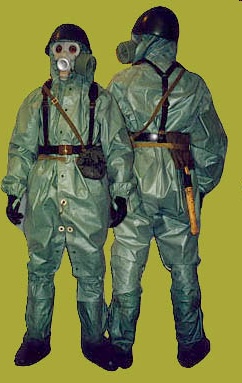 Средства индивидуальной защиты
Противогазы
Химическое оружие впервые было применено в 1915г. 22апреля у бельгийского города Ипр. Со стороны немецких позиций в сторону позиций французских колониальных войск поплыло облако серо-зеленоватого тумана. Это был ядовитый газ хлор. Газ обжигал органы дыхания, разъедал легкие. Люди бежали. Итог:15 тыс. пораженных, 5 тыс. погибших. Фронт французских войск прорван.
31мая 1915г. немцы применили газовую атаку против русских войск, в районе Болимова, что близ Варшавы. На участке фронта в 12 километров немцы выпустили 264 тонны хлора. Пострадали 8.832 человека, 1.101 из них – погибли. Но, наступление немецких войск было отбито.
После трагических событий русское правительство задумалось о создании надежного средства защиты.
Николай Дмитриевич              Зелинский впервые создал противогаз защищающий от воздействия газа.
В конце января1916г. у реки Березины прошли испытания средств защиты. Сергей Степанович Степанов в противогазе Зелинского пробыл в газовой камере более часа.
Через год русская армия получила 5 млн. таких противогазов.
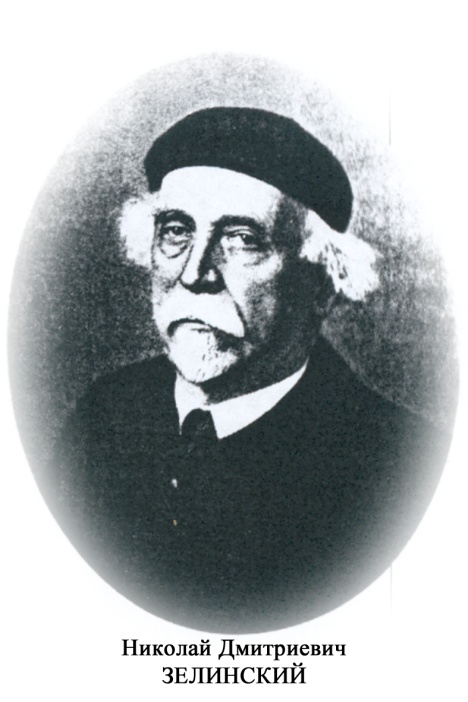 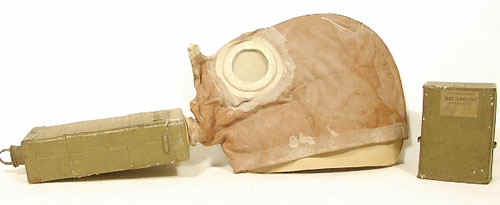 Адсорбция – поглощение газов и паров поверхностью твердого тела, называемого адсорбентом.

Хемосорбция – поглощение отравляющих, АХОВ путем их взаимодействия с химически активными веществами.

Катализ – изменение скорости химических реакций под влиянием веществ, называемых катализаторами.
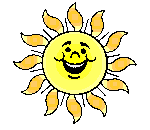 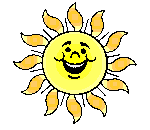 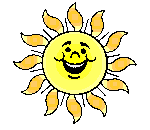 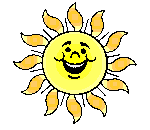 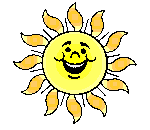 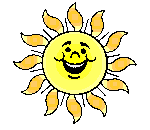 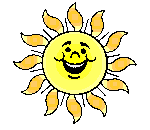 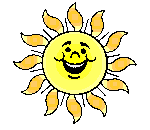 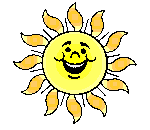 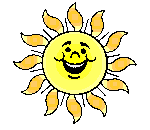 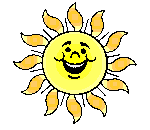 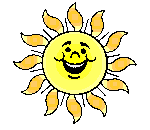 Домашнее задание:
Прочитать параграф 2.5;
подготовить сообщения о истории создания средств защиты или средствах защиты животных
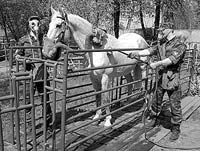 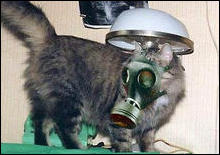 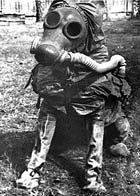 Закончите любое из предложений:
Я узнал (узнала)……..
Я научился (научилась)……….
Мне понравилось…….
Спасибо за работу.
Урок окончен.
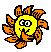